DERS:TÜRKÇE
KONU:G SESİ KELİME SUNUSU
HAZIRLAYAN: İHSAN DURAK
100.YIL İLKOKULU
1.SINIF ÖĞRETMENİ
KELİMELER
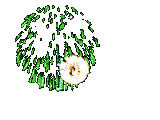 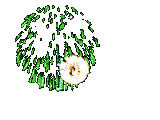 ga
ye
ga
ye
Gaye
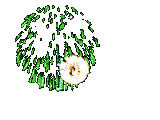 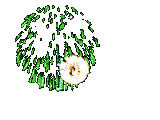 KELİMELER
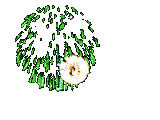 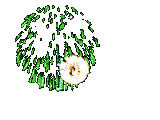 ga
ga
zi
zi
gazi
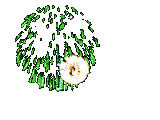 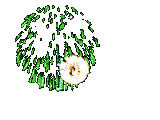 KELİMELER
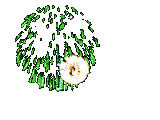 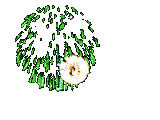 ge
ge
zi
zi
gezi
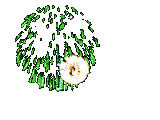 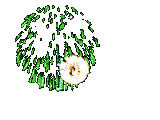 KELİMELER
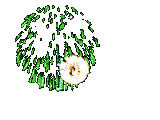 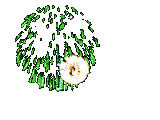 öz
ge
öz
ge
Özge
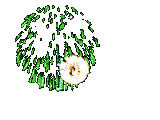 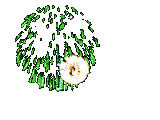 KELİMELER
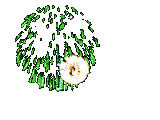 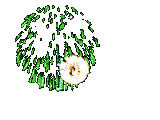 il
gi
il
gi
ilgi
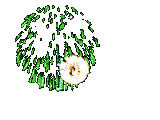 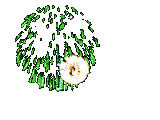 KELİMELER
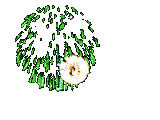 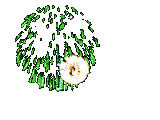 kar
kar
ga
ga
karga
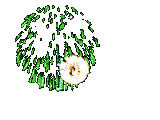 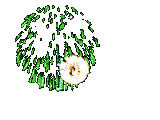 KELİMELER
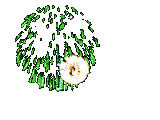 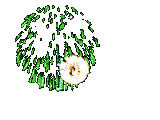 gam
gam
lı
lı
gamlı
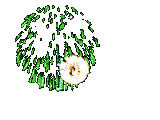 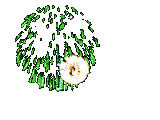 KELİMELER
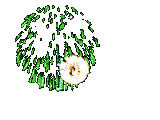 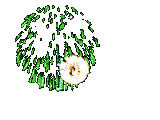 böl
ge
böl
ge
bölge
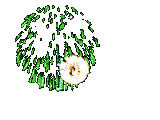 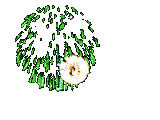 KELİMELER
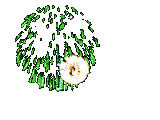 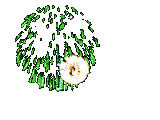 göl
ge
göl
ge
gölge
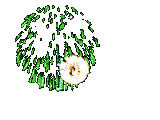 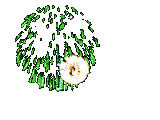 KELİMELER
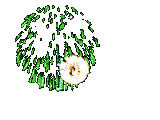 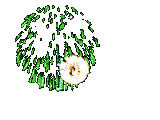 yar
gı
yar
gı
yargı
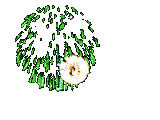 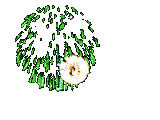 KELİMELER
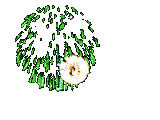 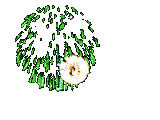 sar
gı
sar
gı
sargı
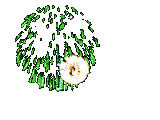 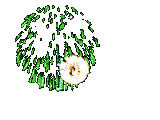 KELİMELER
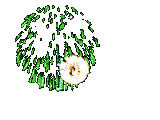 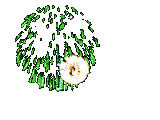 sor
gu
sor
gu
sorgu
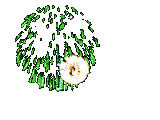 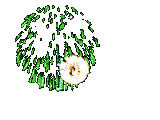 KELİMELER
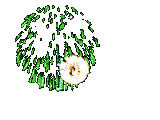 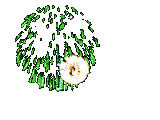 bur
gu
bur
gu
burgu
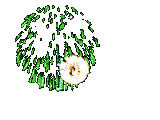 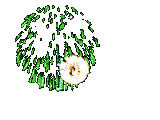 KELİMELER
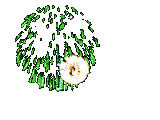 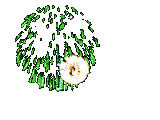 sil
gi
sil
gi
silgi
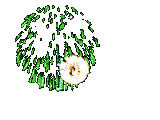 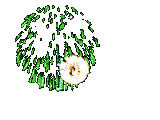 KELİMELER
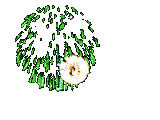 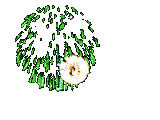 bil
gi
bil
gi
bilgi
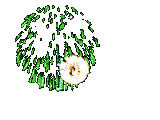 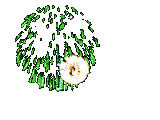 KELİMELER
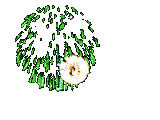 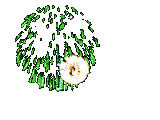 der
gi
der
gi
dergi
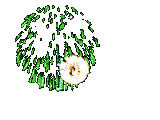 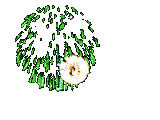 KELİMELER
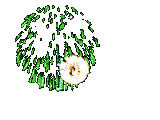 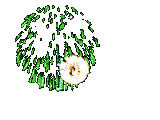 ver
gi
ver
gi
vergi
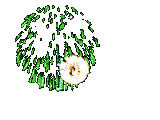 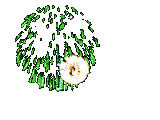 KELİMELER
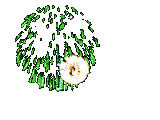 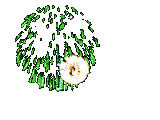 ga
ga
raj
raj
garaj
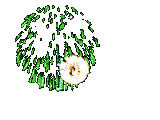 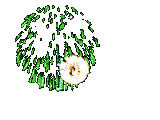 KELİMELER
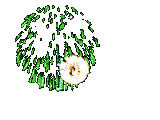 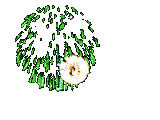 or
or
gan
gan
organ
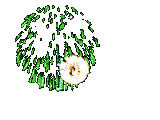 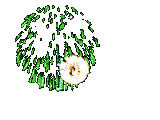 KELİMELER
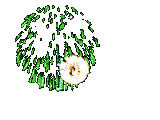 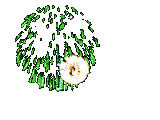 ge
ge
lin
lin
gelin
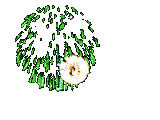 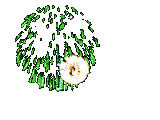 KELİMELER
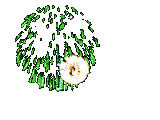 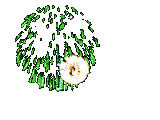 gi
gi
zem
zem
Gizem
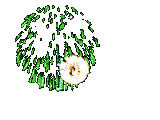 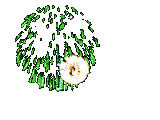 KELİMELER
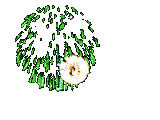 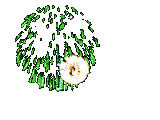 gü
gü
neş
neş
güneş
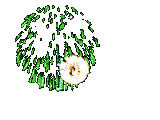 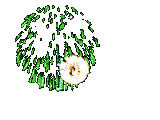 KELİMELER
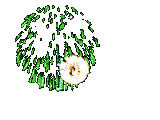 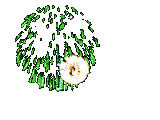 ıl
gın
ıl
gın
Ilgın
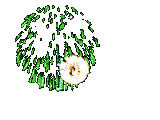 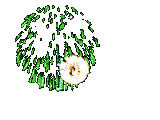 DERS:TÜRKÇE
KONU:G SESİ KELİME SUNUSU
HAZIRLAYAN: İHSAN DURAK
100.YIL İLKOKULU
1.SINIF ÖĞRETMENİ